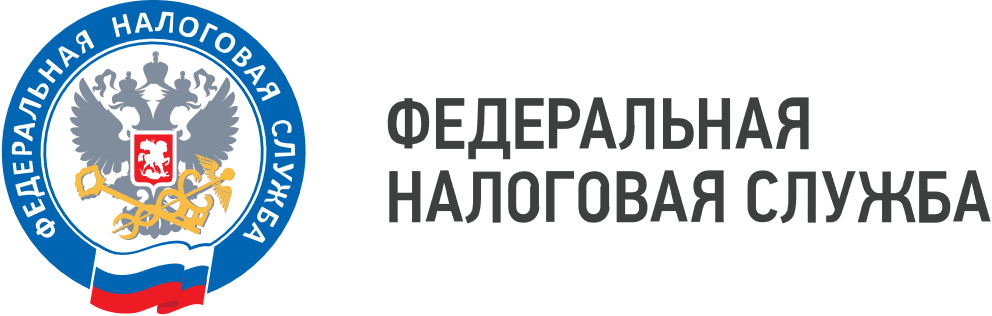 WWW.NALOG.GOV.RU
Как избежать неприятных последствий, связанных с задолженностью
УФНС России по Приморскому краю напоминает, что в случае несвоевременной уплаты налогов за каждый день просрочки начисляются пени. Так, у приморцев, которые не уплатили имущественные налоги не позднее 2 декабря 2024 года, уже больше месяца начислятся пени в размере 1/300 ключевой ставки Центрального банка Российской Федерации.
     Если гражданин не исполняет свои налоговые обязательства своевременно, налоговый орган инициирует процесс взыскания. Сначала направляет должнику требование об уплате задолженности с указанием срока, в который необходимо произвести платеж. Если долг остается непогашенным, дело передается в суд для вынесения судебного приказа (исполнительного листа). Этот документ затем направляется работодателю должника для удержания задолженности из зарплаты либо в банк для списания долга с банковского счета.
     Задолженность по имущественным налогам свыше 30 тысяч рублей может стать причиной ограничения права на выезд за рубеж. Это значит, даже планируя отпуск, стоит заранее убедиться в отсутствии долгов перед государством.
     Современные технологии предлагают множество удобных вариантов для своевременной оплаты налогов. Вот некоторые из них:
Личный кабинет налогоплательщика для физических лиц — удобный сервис от ФНС России, где можно проверить свои начисления и сразу же оплатить их;
     Мобильное приложение «Налоги ФЛ» — доступно для скачивания в интернет-магазинах мобильных приложений;
     Банкоматы и системы онлайн-банкинга — через банковские сервисы можно оплатить налоги, используя 20-значный индекс документа (УИН), указанный в квитанции, или сканировав QR-код;
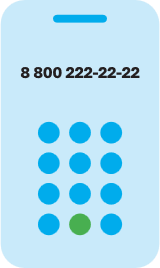 8 (800) 222-22-22
Бесплатный многоканальный телефон контакт-центра ФНС России
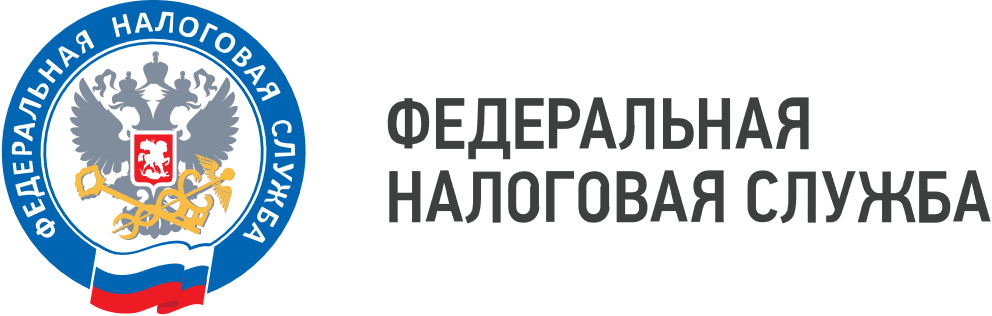 WWW.NALOG.GOV.RU
Отделение банка — можно распечатать квитанцию через личный кабинет на сайте ФНС или получить ее непосредственно в налоговом органе и оплатить наличными в любом банке.
     Таким образом, у каждого есть возможность выбрать наиболее подходящий способ для своевременной уплаты налогов и избежать неприятных последствий, связанных с задолженностью.
https://www.nalog.gov.ru/rn25/news/activities_fts/15658707/
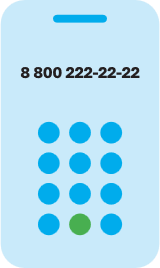 8 (800) 222-22-22
Бесплатный многоканальный телефон контакт-центра ФНС России